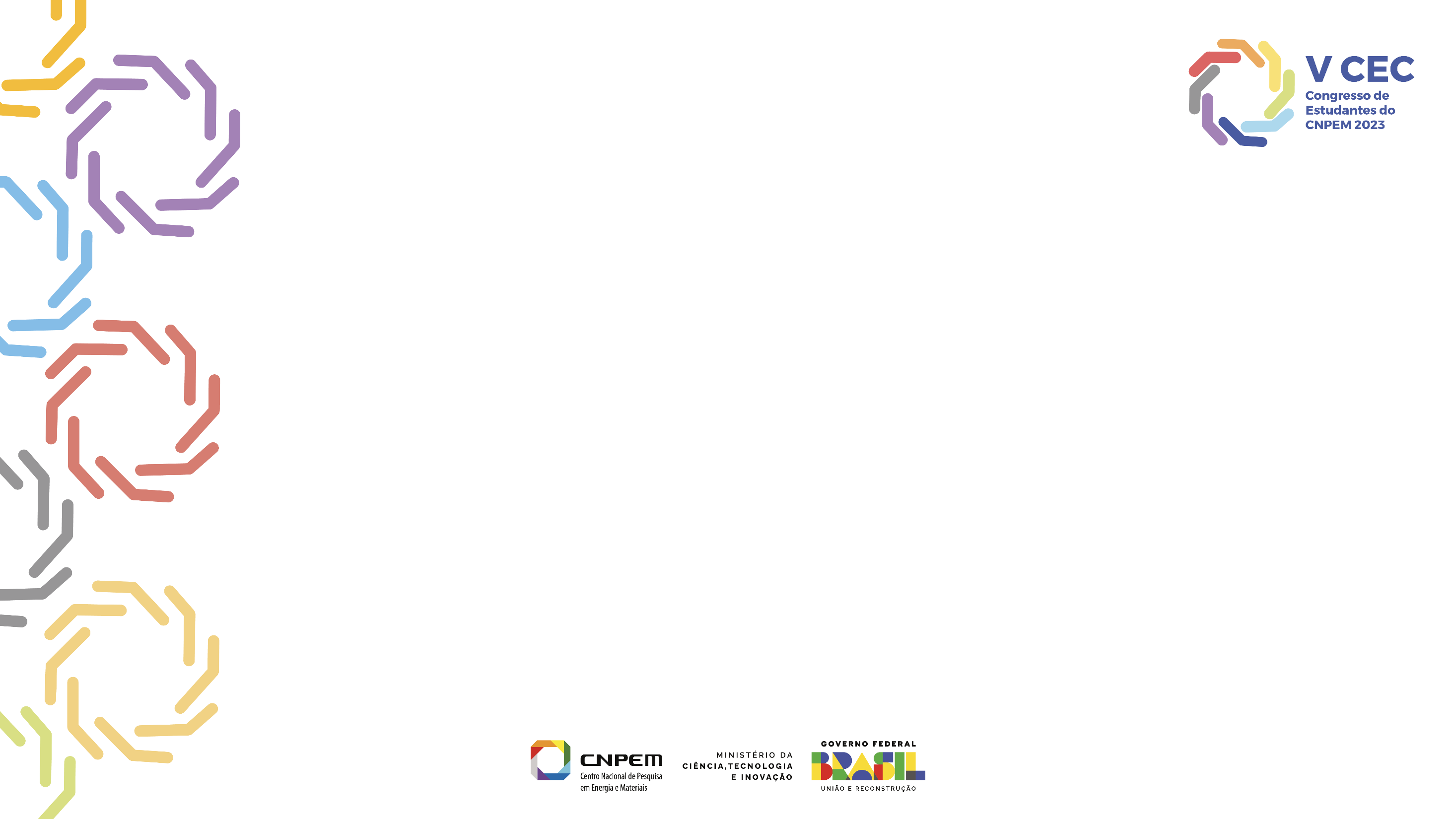 Título: Letra Montserrat
 Tamanho: 96
Título
Apresentador(a): Letra Montserrat
 Tamanho: 20

Texto padrão: Letra Montserrat
 Tamanho: 14
Apresentador(a): Nome e sobrenome
Orientador(a): Nome e sobrenome
Unidade:

Autores: 
Nome e sobrenome; Nome e sobrenome;...; Nome e sobrenome Orientador(a)/Supervisor(a);
(e-mail do apresentador ou orientador)
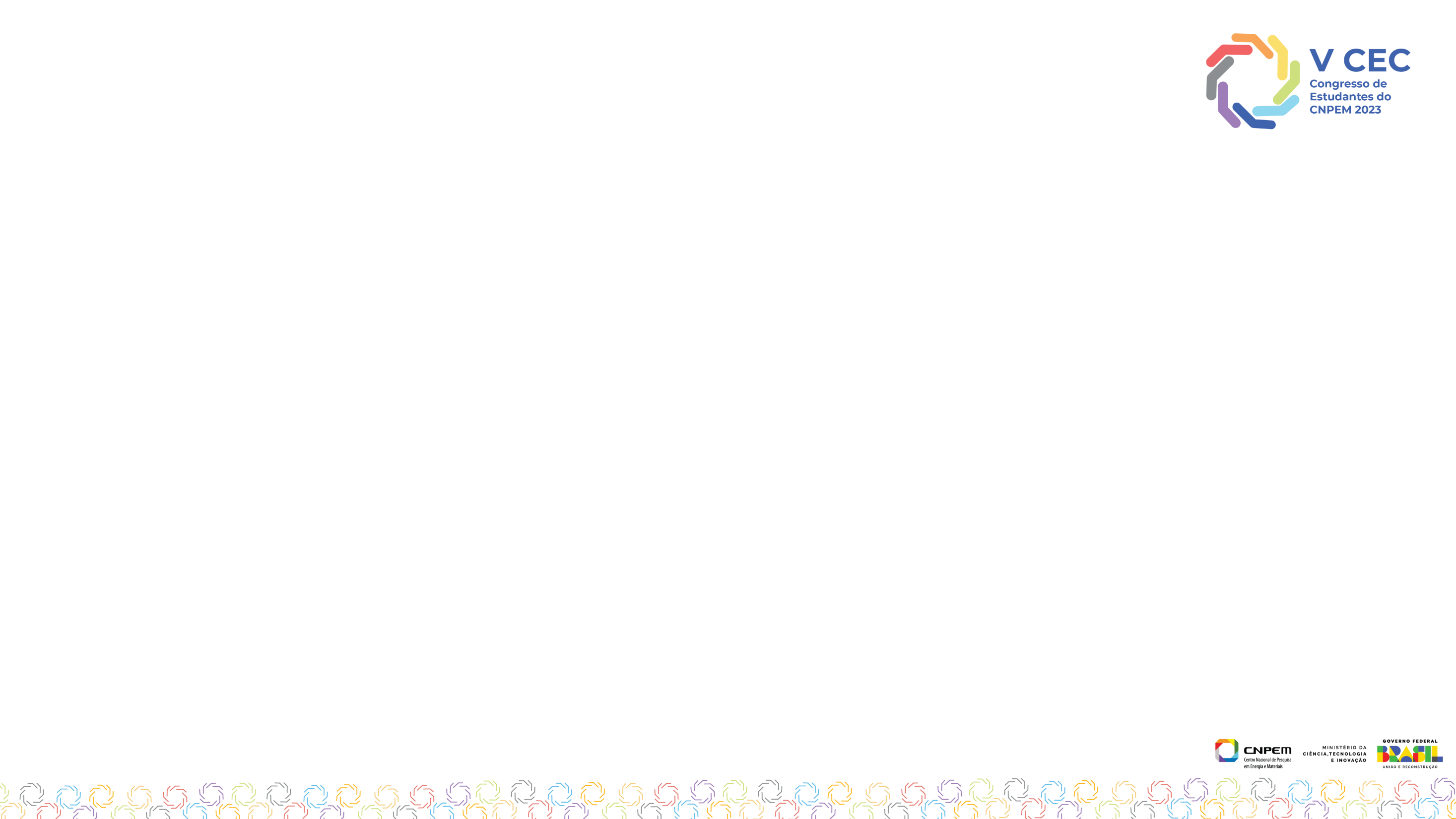 Título
Título slide: Letra Montserrat – Tamanho: 54
Conteúdo
Texto: Letra Montserrat – Tamanho: 28
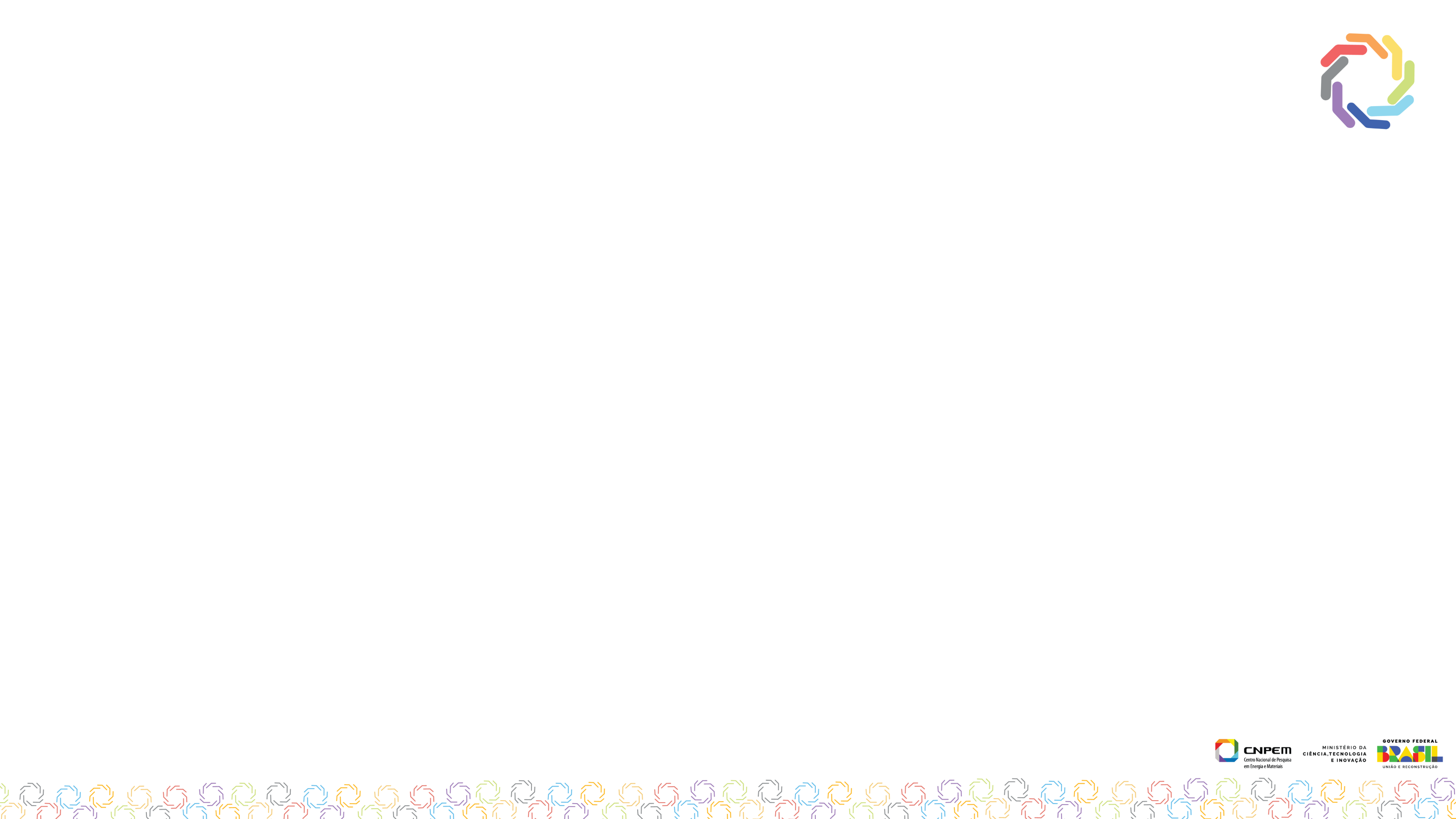 Título
Título slide: Letra Montserrat – Tamanho: 54
Texto: Letra Montserrat – Tamanho: 28
Conteúdo
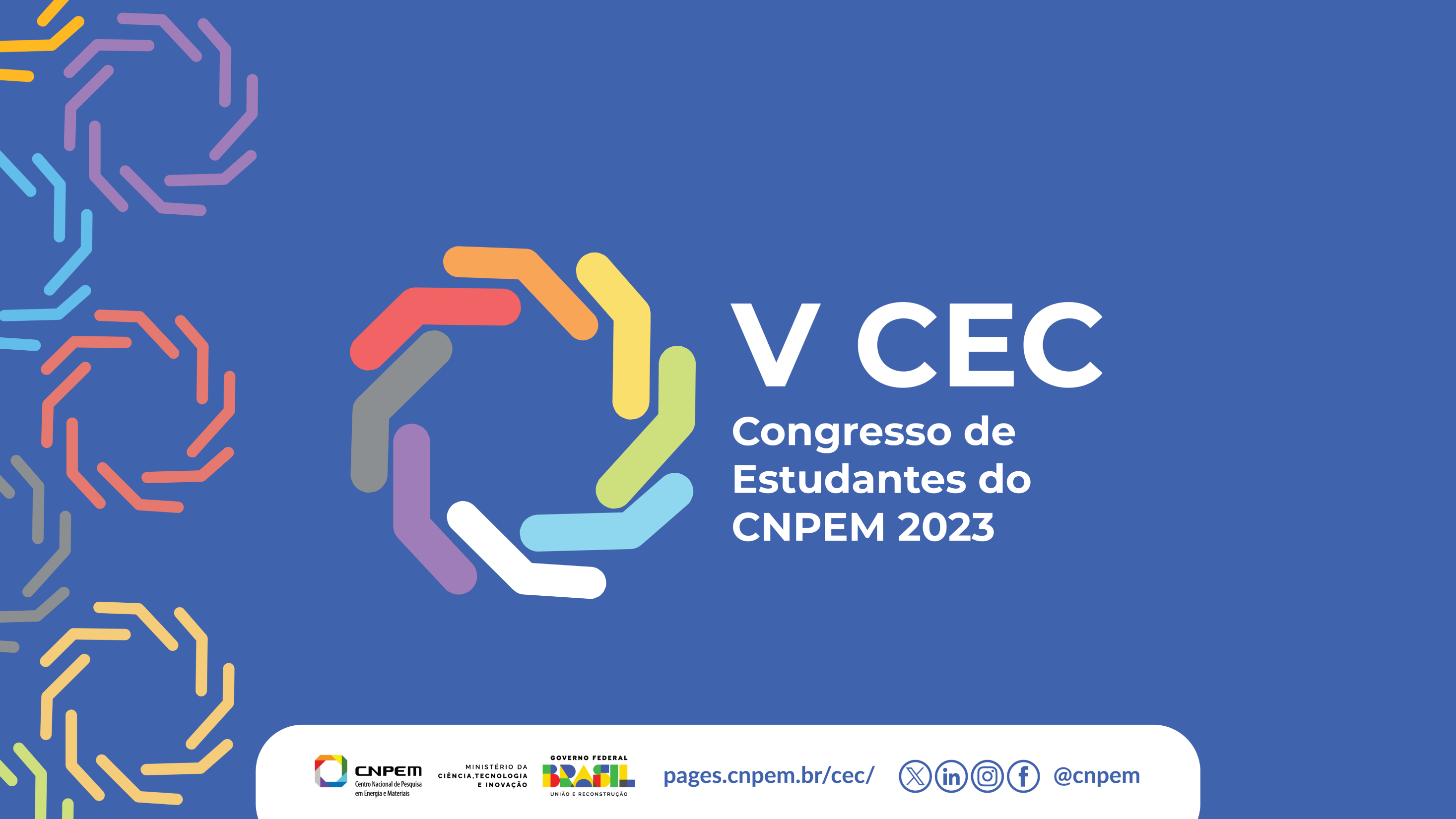